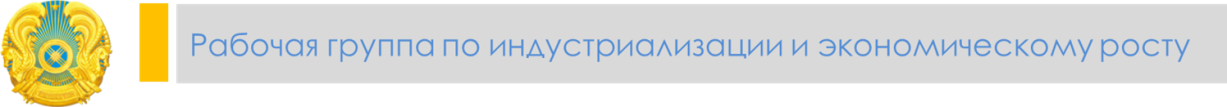 МИНИСТЕРСТВО ЗДРАВООХРАНЕНИЯ РЕСПУБЛИКИ КАЗАХСТАН
АНАЛИЗ ПЛАТНЫХ УСЛУГ В МЕДИЦИНСКИХ ОРГАНИЗАЦИЯХ И МЕРЫ ПО ИХ РЕГУЛИРОВАНИЮ
Астана 2018 г.
Показатели рынка медицинских услуг в Республике Казахстан
млн тенге
Общая ёмкость рынка медицинских услуг в 2017 году – 
1 044 394 млн.тенге
в частных и гос. МО
22%
4%
74%
Частные расходы на здравоохранение в динамике за 2014-2017 годы*
645,6
млрд тенге
626,8
37%
456,9
44%
332,2
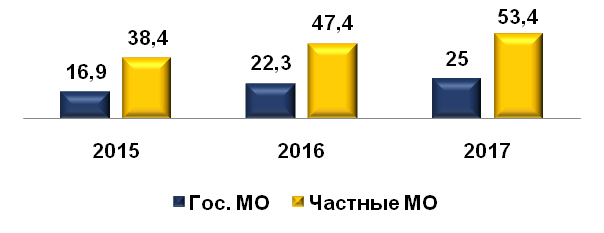 42%
46%
63%
56%
58%
Частные расходы на медицинские услуги с 2014г. по 2017г. выросли на 76% 
Средняя доля гос. организаций в общем объеме платных услуг - 15%
Средняя доля платных услуг в гос. организациях - 5,8%
Рост индекса потребительских цен на медуслуги в 2017 г. составил 8,6%**
54%
2
*По данным Национальных Счетов Здравоохранения за 2017 год    **По данным КС МНЭ
[Speaker Notes: 74%]
Сравнительный анализ цен на наиболее востребованные услуги  в 2018 году
Цены на платные услуги в частном секторе в среднем выше:
тарифа ГОБМП в  4,5 раза
цен на платные услуги в государственных организациях в 2 раза
3
Формирование цен на медицинские услуги
Возврат инвестиций
Износ ОС и НМА
Рентабельность*
Рентабельность*
*Размер рентабельности составляет 
до 150% от себестоимости услуги
и зависит от уровня спроса на услугу
*Размер рентабельности составляет 
до 50% от себестоимости услуги
о
Оплата труда работников
Закуп ЛС и ИМН
Закуп прочих товаров 
Приобретение офисного инвентаря
Инвестиции в развитие и расширение бизнеса
Закуп медицинского оборудования
Аренда помещения
Возврат заемных средств
Выплата дивидендов
Реклама, продвижение
Маркетинговые исследования
Оплата труда работников
Закуп ЛС и ИМН
Закуп прочих товаров 
Приобретение офисного инвентаря
Аренда жилья для сотрудников
Распределение дохода 
от платных услуг в медицинских организациях
*Медицинская организация
4
Нормативно-правовое обеспечение оказания платных медицинских услуг в РК
Меры по снижению частных расходов населения
Конституция РК
Порядок и получение платной медицинской помощи устанавливается законом
Уполномоченный орган утверждает типовую форму договора и определяет порядок  и условия оказания платных услуг
Кодекс РК «О здоровье 
народа и системе здравоохранения»
Цены на услуги, реализуемые ГП на ПХВ, должны обеспечить полное возмещение понесенных ими затрат;

Цены на услуги, реализуемые государственными казенными предприятиями, устанавливаются уполномоченным или местным исполнительным органом
Закон РК «О государственном имуществе»
Государство устанавливает регулирование цен и тарифов в целях обеспечения национальной безопасности, охраны общественного порядка, прав и свобод человека, здоровья населения в РК
Предпринимательский Кодекс РК


Приказ МЗ «Об утверждении Правил и
условий оказания платных услуг в 
организациях здравоохранения»
Цены на платные услуги:
определяются с учетом всех видов затрат
устанавливаются не ниже тарифа ГОБМП
5
Меры по снижению частных расходов населения
Ключевые проблемы
Увеличение количества участков ПМСП, снижение нагрузки на ВОП

Покрытие растущей потребности населения в некоторых услугах специализированной
      медицинской помощи

Увеличение государственных расходов на медицинские услуги с целью доведения тарифов до
      уровня их безубыточности  (обновление основных средств, повышение заработных плат)
Низкая доступность 
     государственных
     медицинских услуг
Нормирование инфраструктуры через единые перспективные планы

Усиление роли ПМСП и роли ВОП
Перепотребление платных
     медицинских услуг
Недостаточное регулирование ценообразования
в государственных                        организациях
Пересмотр порядка оказания платных медицинских услуг в организациях здравоохранения

Конкретизация перечня и порядка оказания платных медицинских услуг;
Регулирование уровня рентабельности в государственных организациях с целью ограничения сверхприбыли
Внедрение механизма сооплаты, в том числе на сервисные услуги в стационаре

Стимулирование добровольного медицинского страхования 

Рассмотрение возможности уменьшения налогооблагаемой базы по налогу на прибыль
Высокий уровень неформальных платежей
6
Дополнительная информация
Взаимосвязь дефицита ГОБМП и частных расходов населения на услуги, входящие в ГОБМП
млрд.тенге
+9%
+18%
-21%
+21%
+21%
-32%
+2%
*с учетом оптимизации ГОБМП и внедрением ОСМС в 2020 году частные расходы на услуги, входящие в ГОБМП, сократятся на 32%
Прогноз совокупных частных расходов с учетом увеличения государственного финансирования
Расходы на здравоохранение со всех источников финансирования увеличатся с 3,2% от ВВП в 2018 г. до 4,7% от ВВП в 2023 г.
Государственные расходы увеличатся с 1,9% от ВВП до 2,8% от ВВП 
Частные расходы сохранятся на уровне 1,3% ВВП, а их доля в общих расходах на здравоохранение снизится с 38% в 2017 году до 28,8% в 2023 г.
7
СПАСИБО ЗА ВНИМАНИЕ!